COOPERATIVA YATEKOMPRO
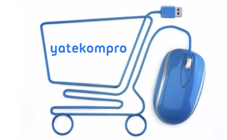 CATÁLOGODE PRODUCTOS
MUY IMPORTANTE: Los precios no incluyen gastos de envío
01Queso Cabrales
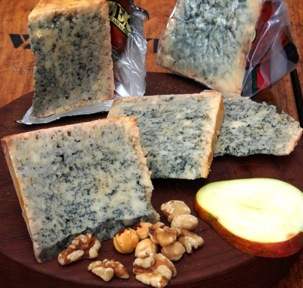 · Precio: 5.50€ 
· Cantidad: 350 gr.
· Variedad de queso más conocida de Asturias, ideal para acompañar con pan.
02Pote asturiano
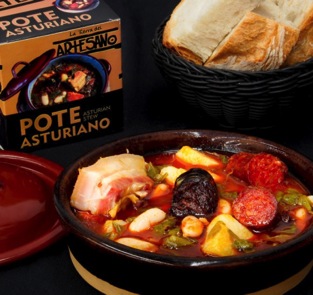 · Precio: 7.50€ 
· Cantidad: 450 gr.
· Todos los ingredientes para cocinar un auténtico pote de berzas.
03Fabada
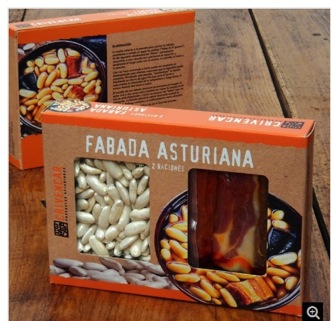 · Precio: 8.55€ 
· ·Estuche con todo lo necesario (fabes y compango), para elaborar el plato más conocido de la gastronomía asturiana.
04Fabes de la granja
· Precio: 12€ 
· Cantidad: 1 kg.
· Producto estrella. Fabes de la mayor calidad para cocinar fabada asturiana (solo fabes, sin compango)
05Queso puro de cabra Taramundi
· Precio: 9.5€
· Cantidad: 1 unidad
· Queso suave y delicioso para comer solo o acompañado de pan.
06Paté de bacalao (con pimientos de piquillo)
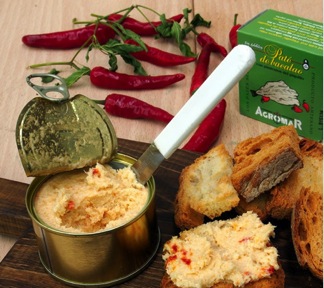 · Precio: 2.20€
· Cantidad: 1 lata
· Mezcla irresistible de sabores a un precio imbatible.
07Llavero de quiastolita
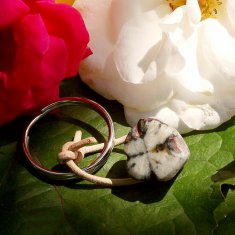 · Precio: 7.50 €
· Cantidad: 1 unidad
· Tus llaves acompañadas de un mineral enigmático de Asturias, al que se le atribuyen muchas propiedades
08Llavero Cruz de la Victoria
· Precio: 12 €
· Cantidad: 1 unidad
· Símbolo emblemático de Asturias de plata, con piedra de azabache incrustada.
09Cuenco de cerámica negra
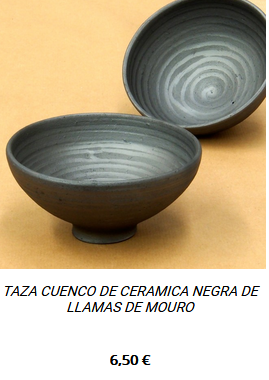 · Precio: 6.50 €
· Cantidad: 1 unidad
· Llamas de Mouro
10Hórreo rústico con corredor
· Precio: 6.95 €
· Cantidad: 1 unidad
· La construcción arquitectónica más tipica de Asturias.